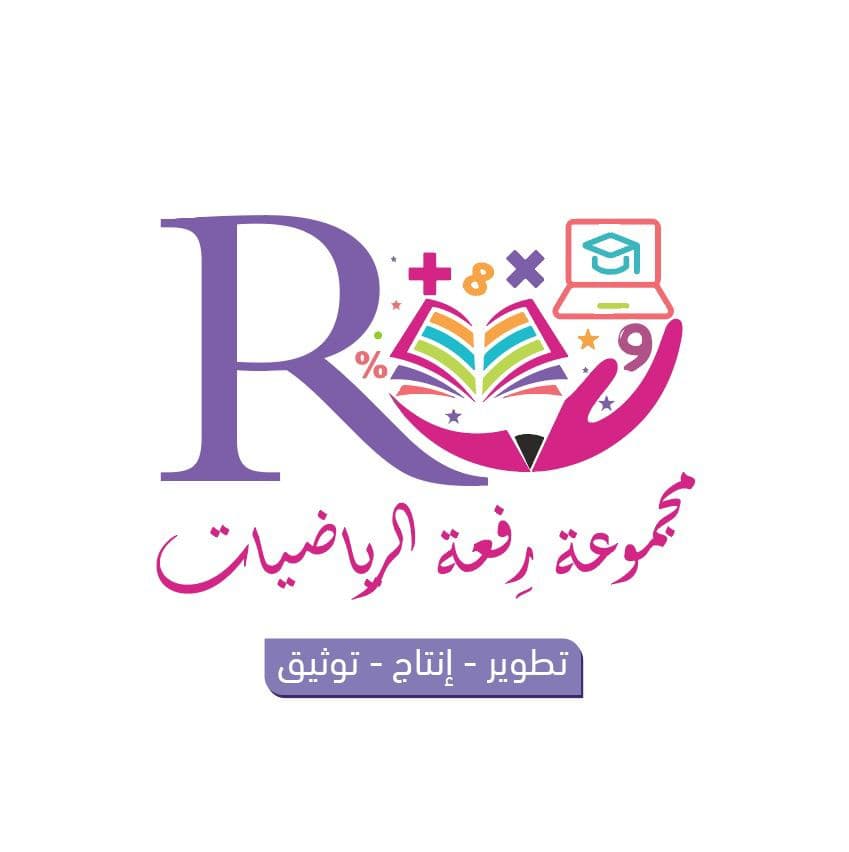 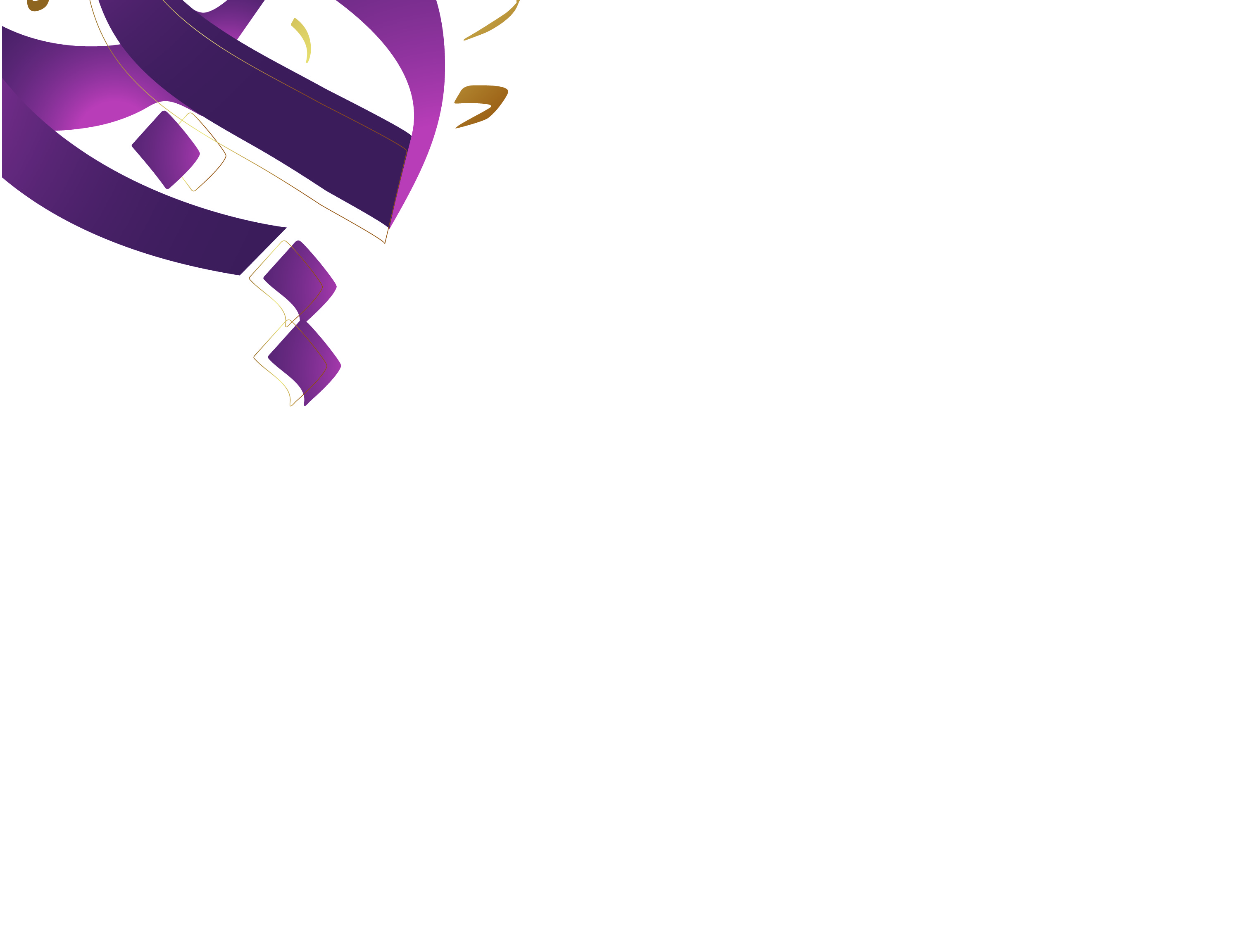 الفصل السابع
الإحصاء والاحتمالات
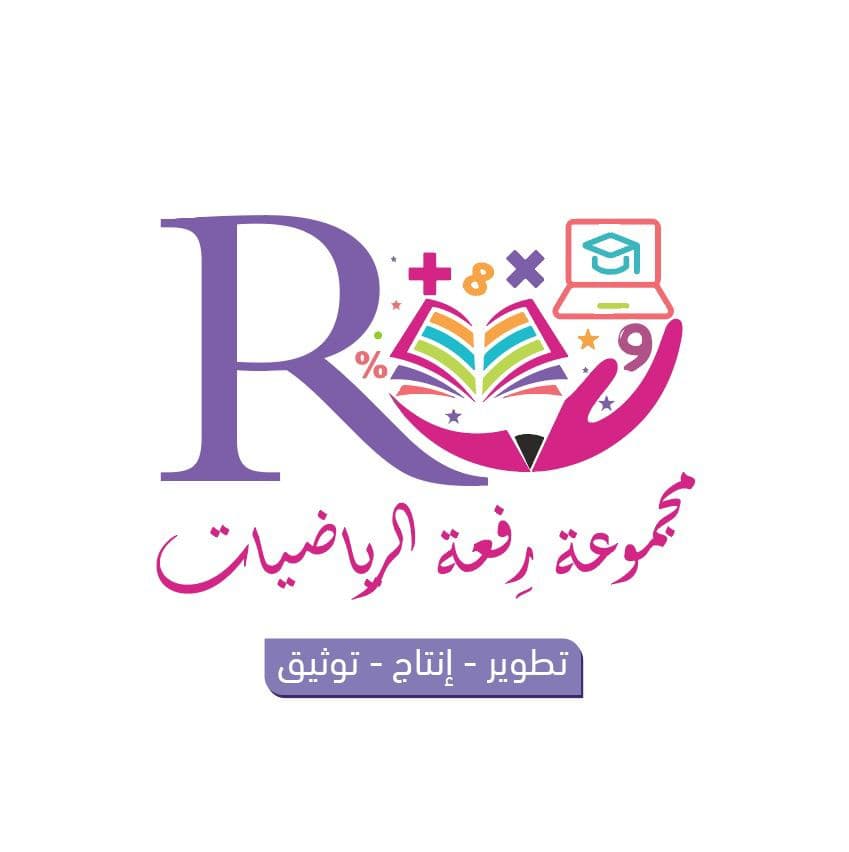 تأليف وإعداد : هبة المزيد                                                              
 مراجعة: أمل العنزي
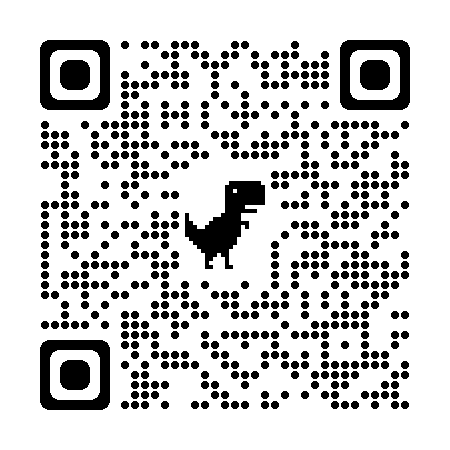 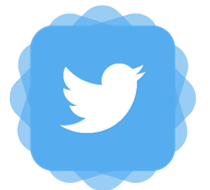 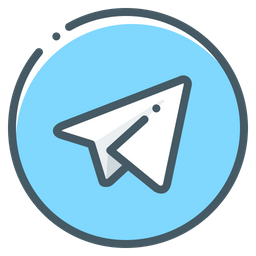 https://t.me/hebamaz
https://twitter.com/hebamath2013
1
صفحة 257
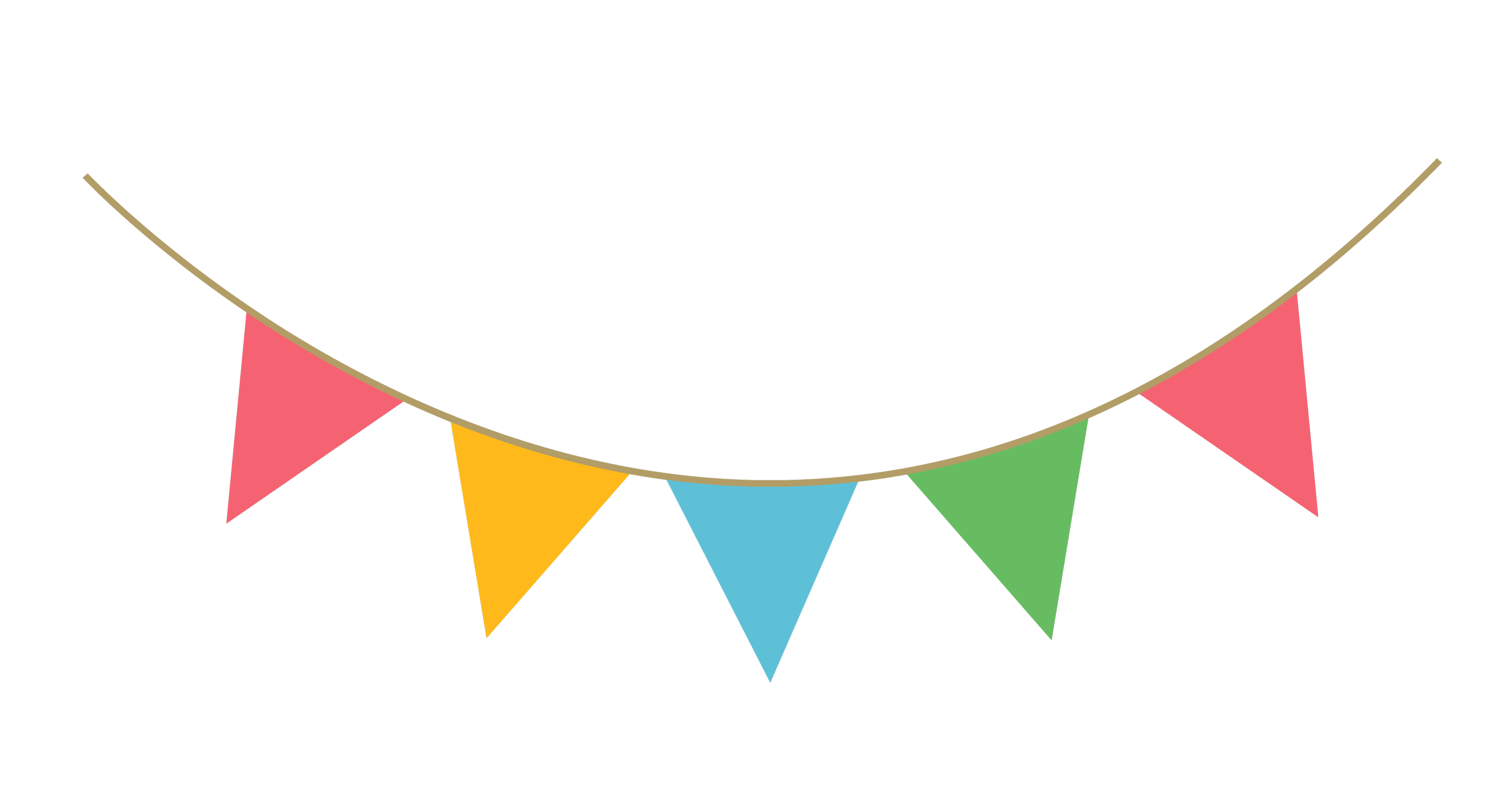 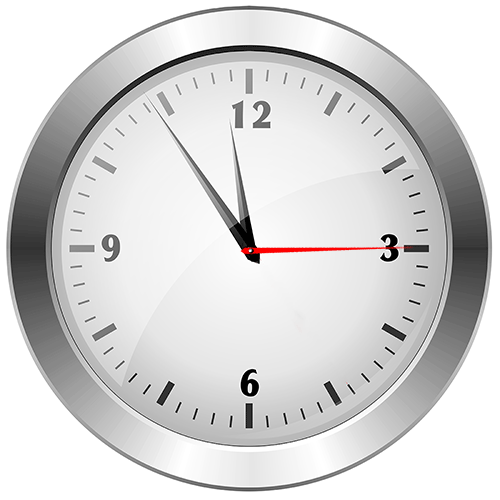 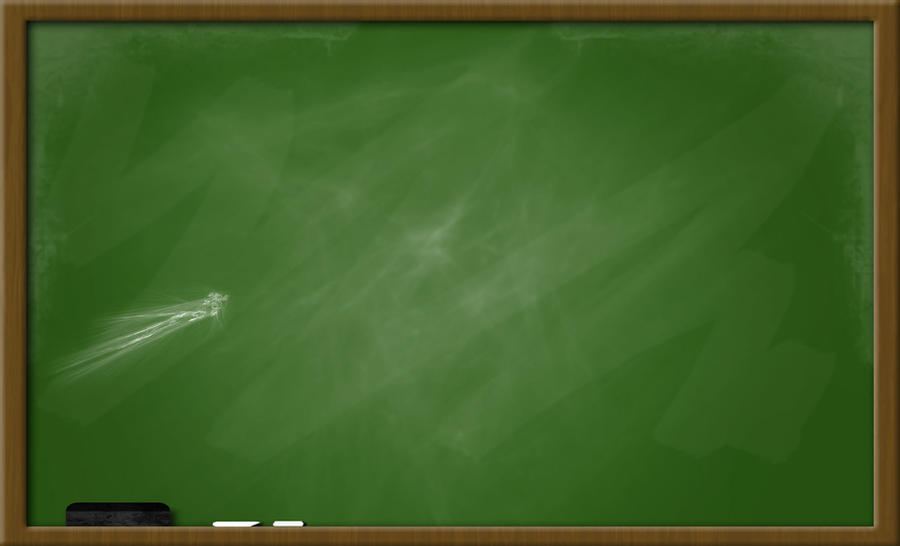 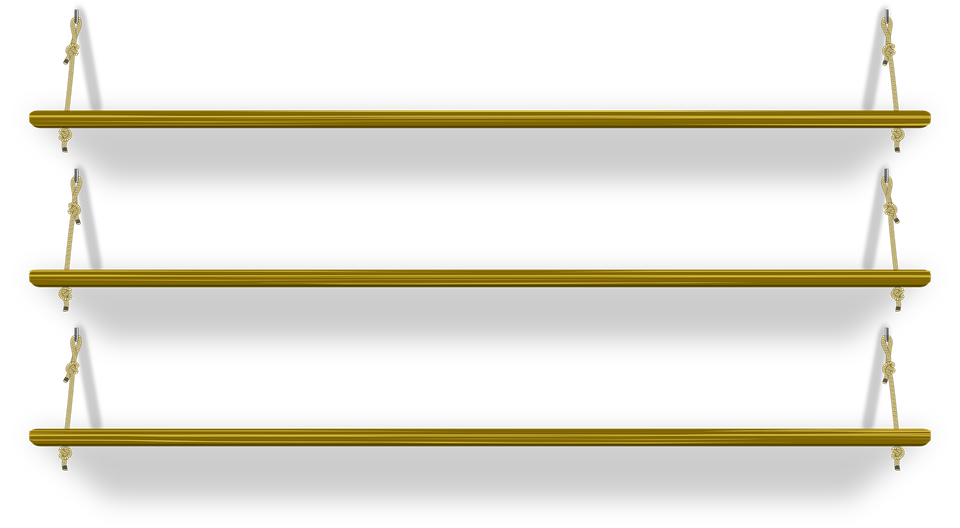 موضوع الدرس: تهيئة الفصل السابع
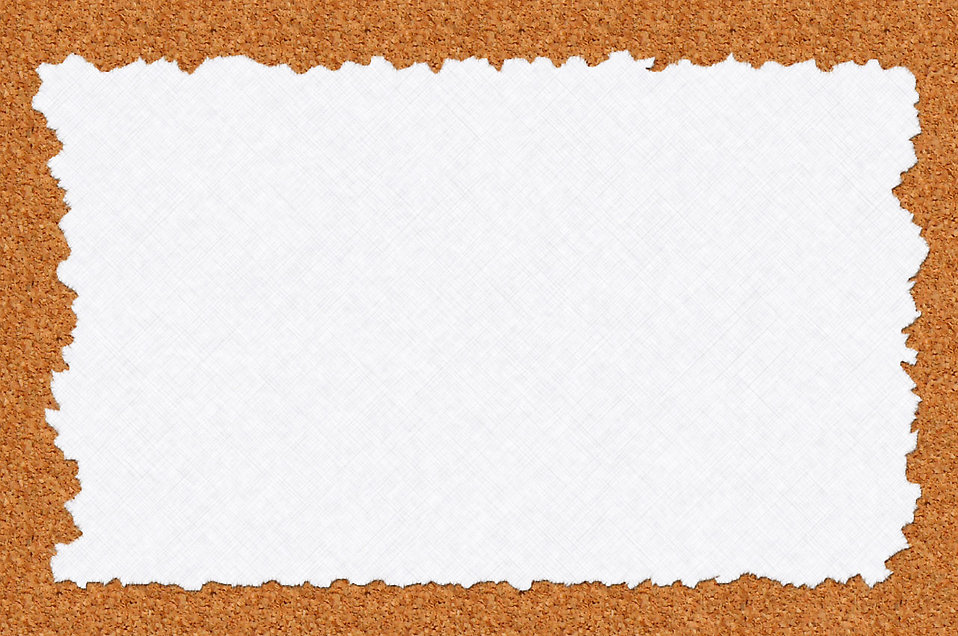 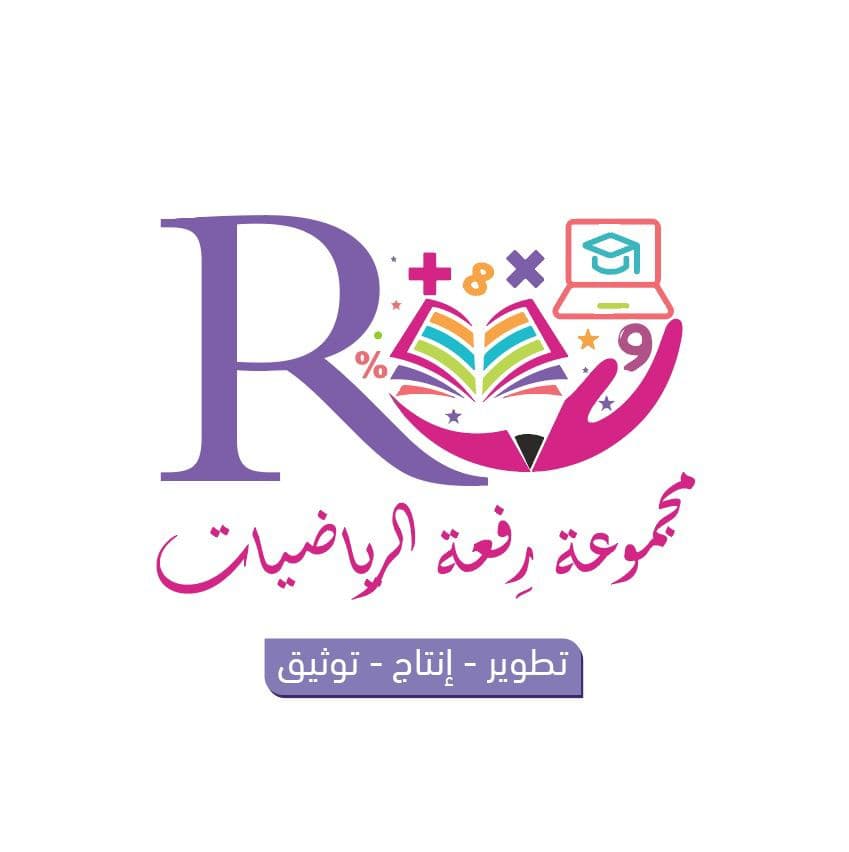 أهداف الدرس
المفردات
تمهيد
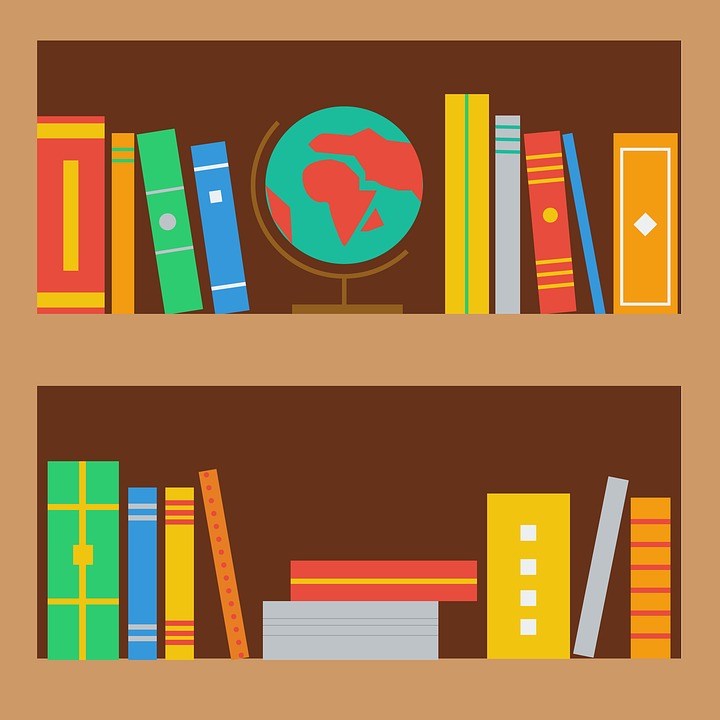 نشاط تفاعلي
تدريبات
أمثلة
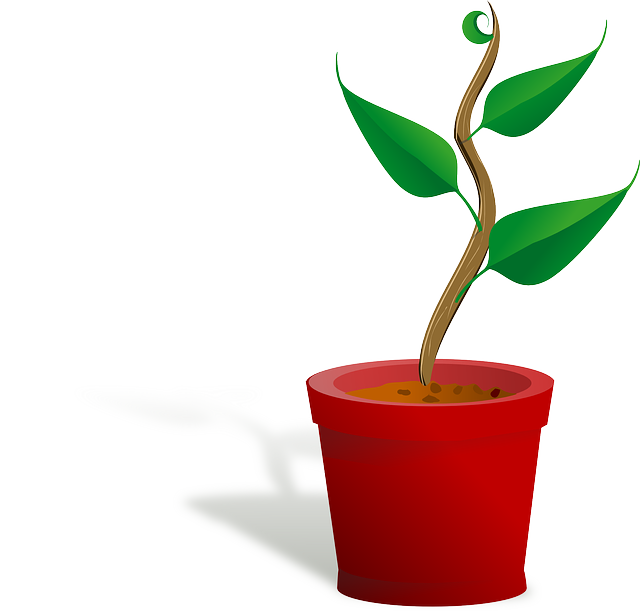 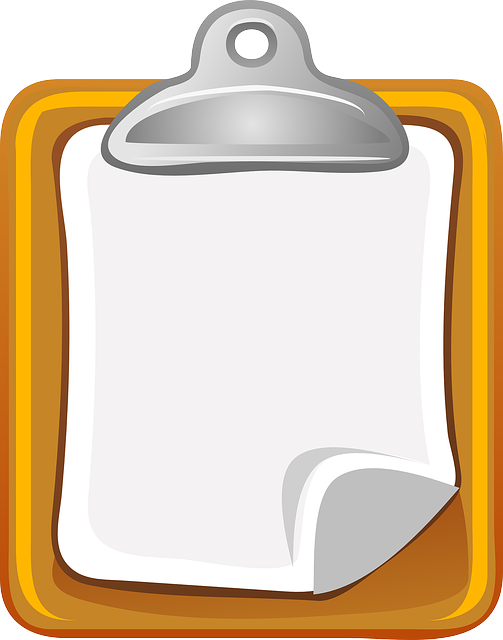 سجل الحضور
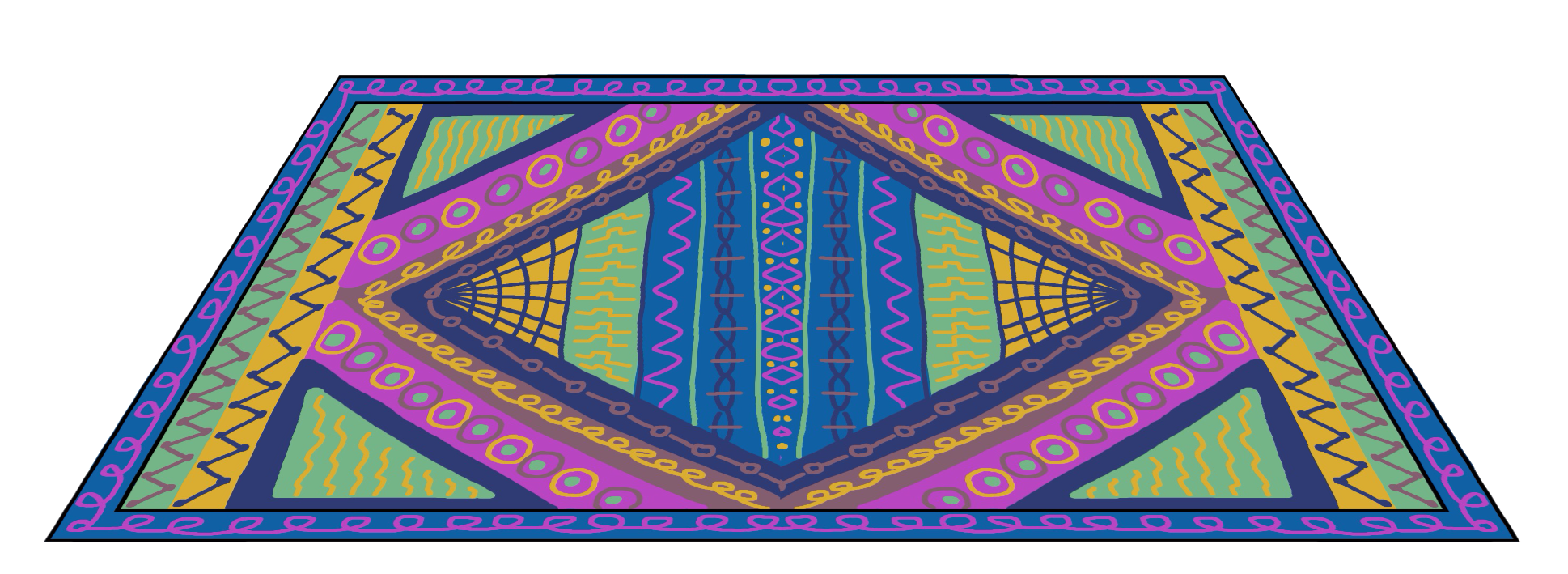 2
صفحة 258
القوانين الصفية
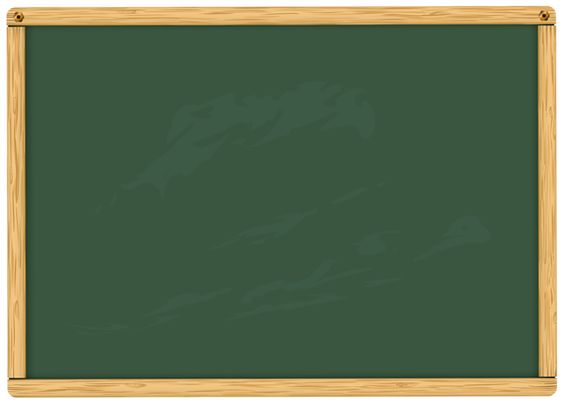 عدم مقاطعة المعلمة عندما تتحدث
عدم فتح المايك
 بدون إذن
احترام المعلمة والزميلات
احترام موعد الحصص
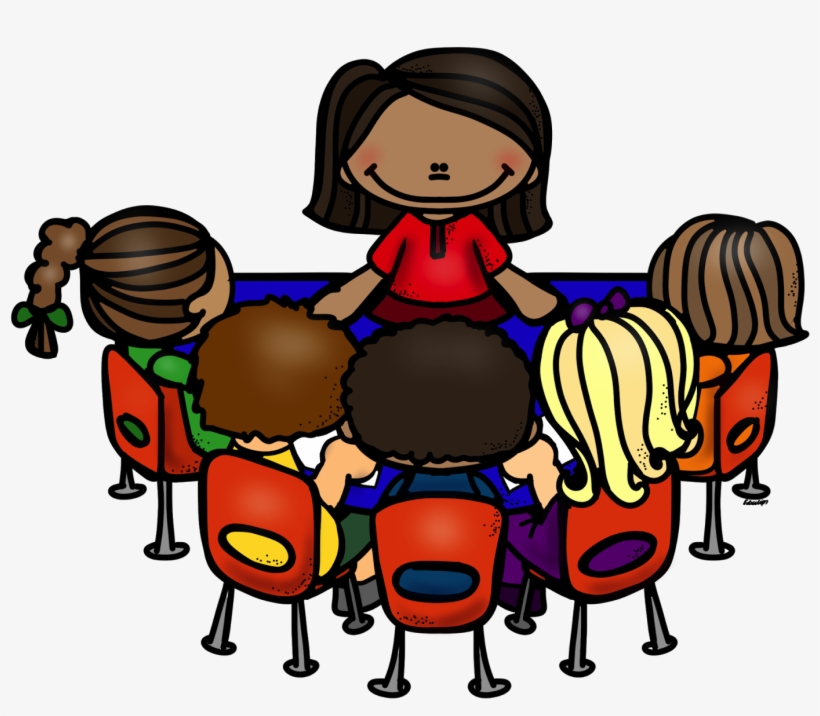 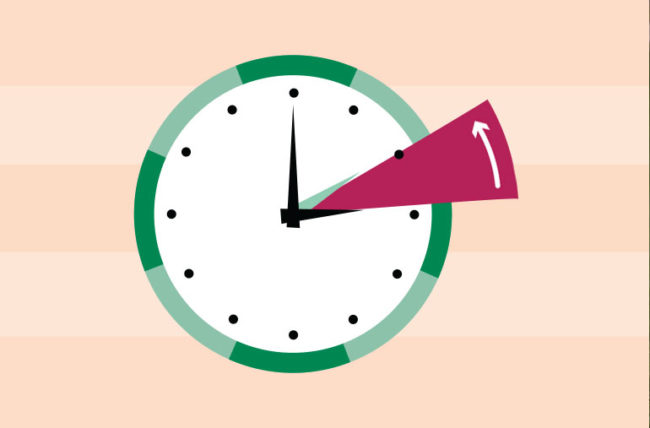 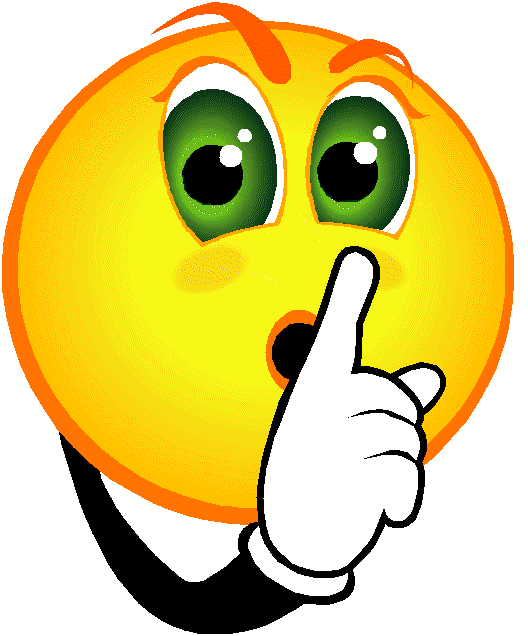 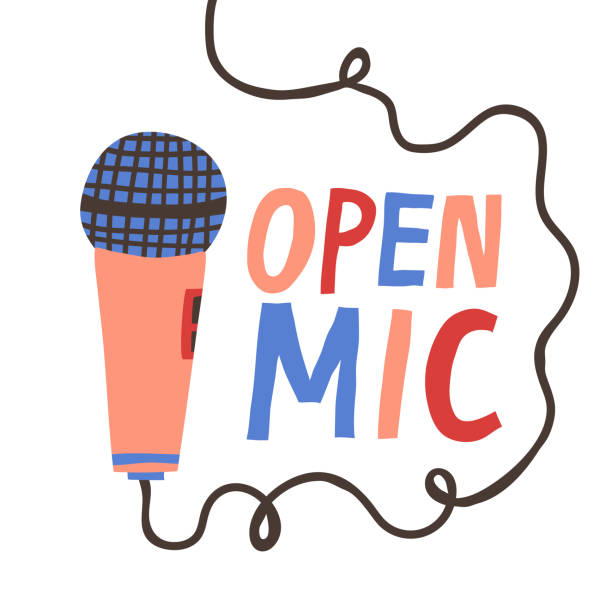 إحضار الكتاب والقلم 
استعدادا للحصة
التركيز مع الشرح
الاهتمام بالواجبات
رفع اليد عند الإجابة
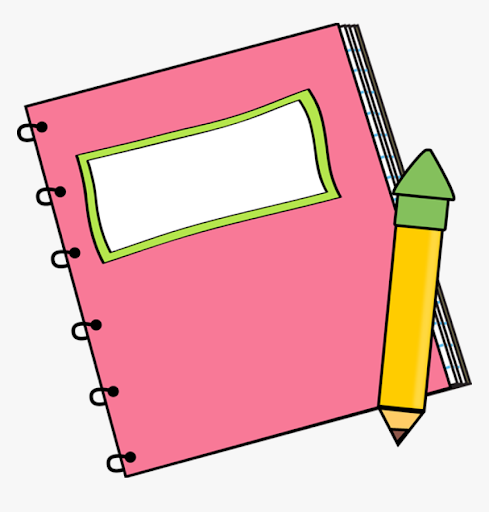 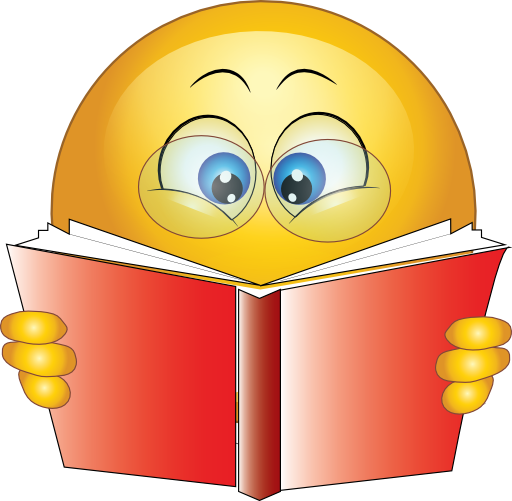 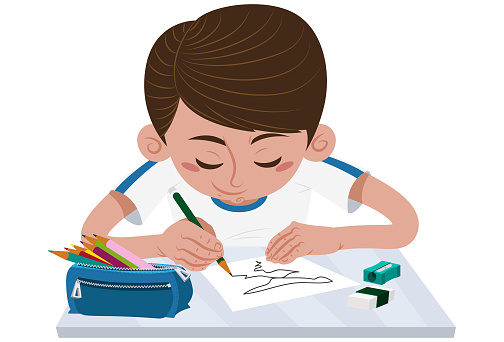 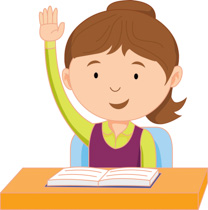 3
صفحة 259
فكرة الفصل
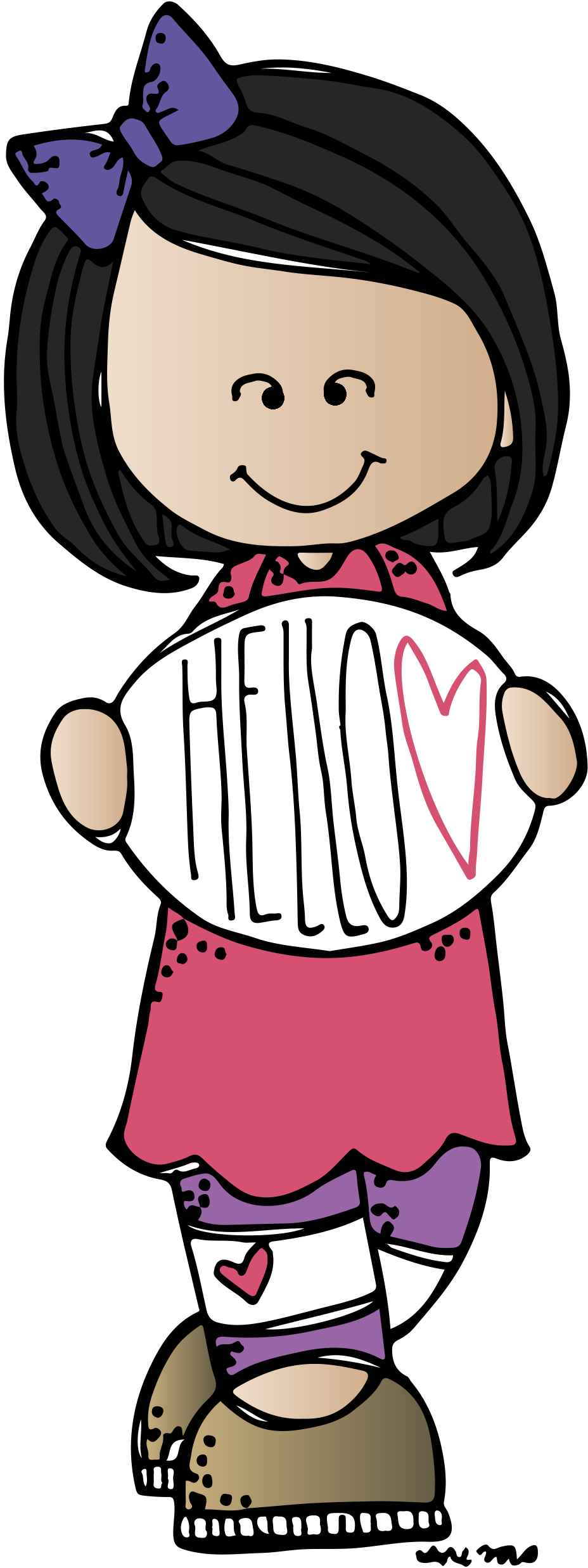 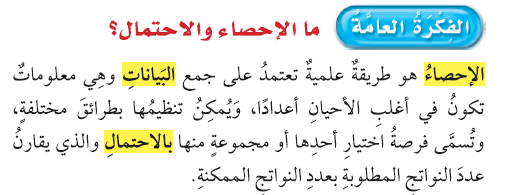 4
صفحة 260
مثــــال
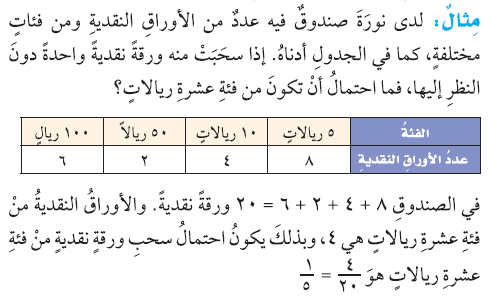 صفحة 261
ماذا أتعلم في هذا الفصل
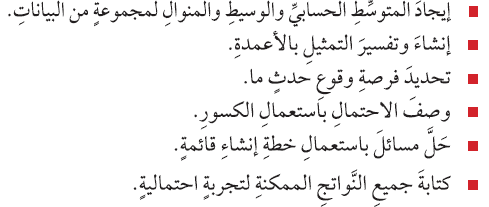 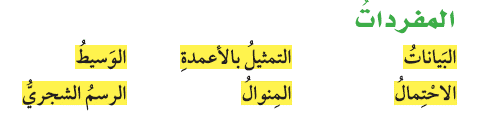 صفحة 262
التهــيئة
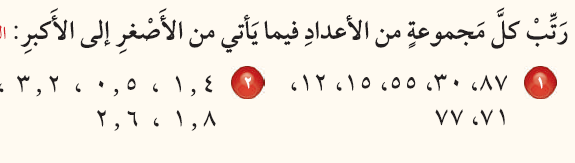 صفحة 263
التهــيئة
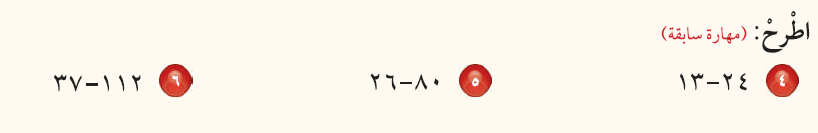 صفحة 264
التهــيئة
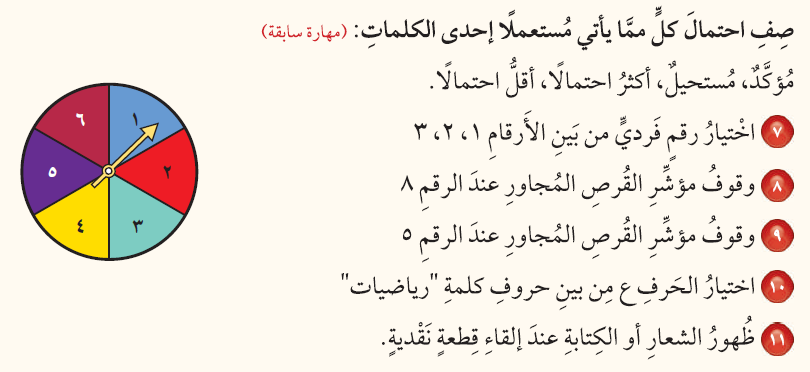 صفحة 265
التهــيئة
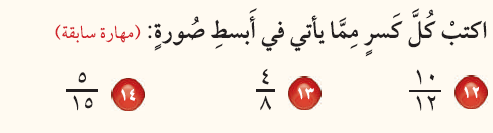 صفحة 266